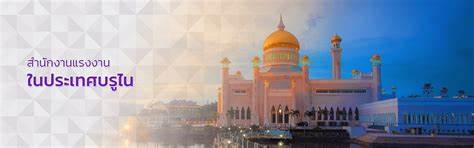 วิธีเดินทาง : บริษัทจัดหางานจัดส่ง
Form: BN02,BN05-1,BN05-2
19 มิ.ย 66
2
1
3
นายจ้างติดต่อกับบริษัทจัดหางานในประเทศไทย(ขึ้นทะเบียนกับ กรมการจัดหางานในไทย) โดยแจ้งตำแหน่งงาน เพื่อให้จัดหาแรงงานตามตำแหน่งงาน
สถานทูตเอกอัครราชทูต ณ บันดาร์เสรีเบกาวัน รับรองเอกสาร
นายจ้าง/ Agency (ที่ขึ้นทะเบียนกับกรมแรงงานบรูไน ในฐานะตัวแทนนายจ้าง) ดำเนินการในส่วนที่เกี่ยวข้องกับข้อกฎหมายของบรูไน
เมื่อได้เอกสารรับรองการทำงานในบรูไนแล้ว นายจ้างประสานแรงงาน กำหนดวันเดินทาง และ 
ส่งเอกสารรับรองการทำงานให้แรงงาน เพื่อแจ้งรายงานตัวกับกรมการจัดหางาน /สำนักงานแรงงานจังหวัดฯ 
แรงงานเดินทางมาทำงาน โดยรายงานตัวต่อด่านคนหางานฯ โดยด่านฯ จะเก็บเอกสาร จง.12 ขาออกไว้ และจะคืนเอกสาร จง12. ขาเข้าให้แรงงาน ณ สนานบินจากไทยก่อนเดินทางมาบรูไน
สำนักงานแรงงานในประเทศบรูไน ตรวจสอบเอกสาร พร้อมออกเอกสาร นำเรียนอธิบดีกรมการจัดหางาน คืนให้กับนายจ้าง
Job Center เพื่อ ประชาสัมพันธ์ตำแหน่งงานที่ต้องการ 
ตรวจสอบกับกองทุนฯ สัดส่วนแรงงานระหว่างคนท้องถิ่นกับต่างชาติ
กรมแรงงานเพื่อขอ Foreign  Workers License (LD)
ตรวจคนเข้าเมือง ออกเอกสารประกอบการทำวีซ่าทำงาน
ศาลชั้นต้นรับรองเอกสาร
กระทรวงการต่างประเทศบรูไนรับรองเอกสาร
เตรียมเอกสารหนังสือความต้องการจ้างแรงงาน (Letter of Demand) และหนังสือมอบอำนาจให้บริษัทจัดหางาน (Power Attorney) ที่ขึ้นทะเบียนกับกรมการจัดหางานในประเทศไทยพร้อมแนบเอกสารอื่นๆ ที่เกี่ยวข้อง
รับรองเอกสารที่เกี่ยวข้องโดยศาลชั้นต้นบรูไน
รับรองเอกสารที่เกี่ยวข้องโดยกระทรวงการต่างประเทศบรูไน
-นายจ้างส่งเอกสารที่เกี่ยวข้อง ให้บริษัทจัดหางานในประเทศไทย เพื่อสรรหาแรงงานตามตำแหน่งงานและจำนวนแรงงาน
บริษัทจัดหางาน ประกาศรับสมัครแรงงาน อาจจัดให้มีการจัดสอบ/ฝึกอบรม เพื่อให้ได้แรงงานตามความต้องการ
 บริษัทจัดหางาน จัดให้แรงงานมีการฝึกอบรม/ตรวจร่างกาย ก่อนเดินทาง ตามกฎหมายกรมการจัดหางานและประสานงานกับนายจ้างที่บรูไนเพื่อดำเนินการเอกสาร รับรองการจ้างงานในบรูไนต่อไป